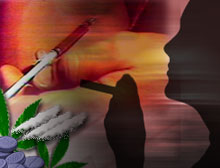 Alkol ve Diğer Uyuşturucuların Kullanımını Önleme


Biz Ne Yapabiliriz!
[Speaker Notes: 2 ½ hrs to here]
Reçeteli İlaçların Kötüye Kullanımı Büyüyen Bir Sorun
Birçok genç ve yetişkin reçeteli ilaçları kötüye kullanıyor.
Gençler; onların alınmasının kolay ve yasal olduğunu ve bağımlılık yapmadığını söylüyorlar.
Neden Uyuşturucu Kullanıyorlar?
Akran baskısı veya daha basit nedenler
Kim oldukları ve ne ile ilgilendikleri
Depresyon, anksiyete
Kilo kontrolü
Öz saygı
Fit olmayı istemek
Fit olabilmeleri için üretken yollar bulmalarına yardım edin..
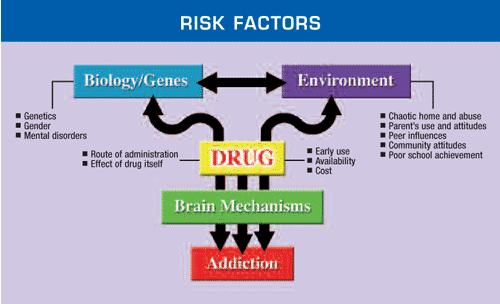 Risk Faktörleri
Alkol ya da diğer uyuşturucuların  kullanımıyla ilgili ailenin öyküsü
Çocuk alkolikler uyuşturucu bağımlısı olmada 4 kat daha fazla risk taşırlar.
Risk Faktörleri
Alkol ve diğer uyuşturuculara karşı olumlu tutum geliştirme,
Alkolik ve uyuşturucu kullanan grupların cesaret aldıkları,kabul ettikleri ve inandıkları;
	“Bana bir şey yapmaz”,  “Ben hallederim”  bunlar çok tehlikelidir.
Risk Faktörleri
Ebeveynlerin uyuşturucu kullanımı ve / veya ilacı kötüye kullanımı, uyuşturucu kullanımının erken başlamasına sebep olmakta.
Kullanımın İlerlemesi
Tütün,  İlaçlar
Alkol
  Parti    ilaçları
Esrar
Kokain
Eroin
Büyük Problemler
Genç beyinler özellikle alkol ve diğer psikolojik ilaçlara bağımlılık konusunda hassastırlar
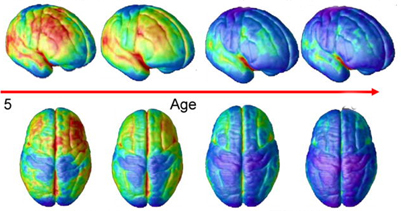 Prefrontal Korteks -
En son gelişen bölüm
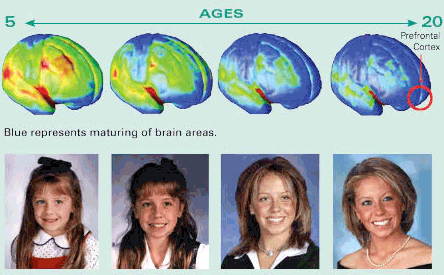 5
24
Beyin Gelişimi Görüntüleri:
Sağlıklı Çocuklar, Gençler ve Genç Yetişkinler
Mavi renk olgunlaşan beyin bölgelerini temsil eder.
Beyin gelişimi ergenlik döneminde devam etmektedir ve düşünülenin aksine yirmili yaşlarda da devam etmektedir.
[Speaker Notes: Thompson NIH
PNAC:191 (12), 6174-9, 2004
Brain Cogn:72 (6), 6-19, 2010]
Genç beyinler özellikle alkol ve diğer psikolojik ilaçlara bağımlılık konusunda hassastırlar
Frontal Cortex
substantia nigra
locus ceruleus
Daha az planlı düşünme
  Daha dürtüsel
  Daha az öz denetim
  Yüksek riskli alıcı
Limbic System
Beyin Araştırmalarının Sonuçları
Genç beyinler yetişkinlere göre uyuşturucu kullanımında daha hassas
Beyin hala gelişmekte iken uyuşturucu kullanma derin ve uzun süreli  sonuçlar  doğurabilir
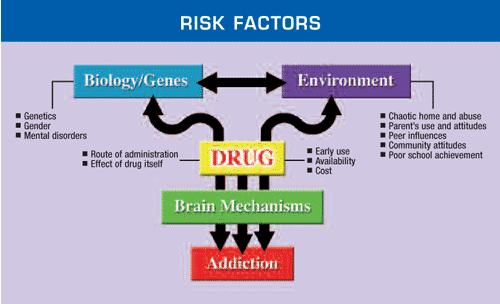 Beliefs & attitudes
Risk Faktörleri
Uyuşturucu kullanan arkadaşları ile birliktelik,
Aile içi çatışma veya stres
Fakir ebeveyn-çocuk ilişkisi:
Gözetim ve denetim eksikliği
Tutarsız veya aşırı disiplin
Bakım ve destek eksikliği
Risk Faktörleri
Akademik başarı için az bağlılık
Okul ve toplum içinde katılım eksikliği
Uyuşturucu kullanımı hakkında okul politikasının olmayışı
Reklamlar ve İnternet
İnternet üzerindeki aldatıcı reklamlar...
Sakinleştirici reklamları "daha fazla öz güven sağlayan”, 
Web siteleri; detaylı uyuşturucu bilgileri, bileşenlerin listesini ve bir doz için ne kadar ödemesi gerektiği ile ilgili bilgi verirler.
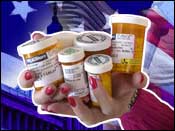 Bazı kuralları uygulayın
Bilgisayarları merkezi bir alanda koruyun.
Çocuklarınıza internet üzerinde gördüklerinin güvenli olmadığını söyleyin.
Uyuşturucu kullanımının tehlikeleri üzerinde konuşun.
Risk Faktörleri
Alkol ve diğer uyuşturucuların maliyetinin uygunluğu,
Alkol ve yasadışı uyuşturucu kullanımı ile ilgili kanunların uygulanmasının zayıf olması
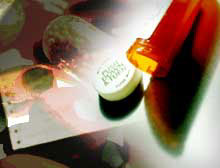 Alkol, tütün ve uyuşturucu sorunlarını nasıl  önleyebiliriz?

Biz Ne Yapabiliriz !!!
Biz Ne Yapabiliriz!
Risk faktörlerini bilin
Bir esneklik yaklaşımı benimseyin
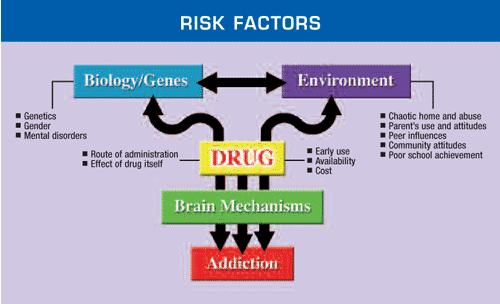 Esneklik / Koruyucu Faktörler
Amaç ve gelecek duygusu,
Sağlıklı beklentiler ve olumlu bir bakış açısı,
Manevi temeller ve ilişkiler,
Aidiyet, manevi bağlılık duygusu
Esneklik / Koruyucu Faktörler
Iş, oyun ve ilişkilerde itibar,
Birlikte oynamak, birlikte eğlenmek,
Benlik saygısı ve iç kontrol odağı,
Önemseme, destek, kabul, saygı, açıklık, dürüstlük, güven, iç-özgürlük
[Speaker Notes: Vince Dwyer – Genesis II; becoming like children again
Even in the face of high risk factors people who have these can stay away from drugs
love,]
Esneklik / Koruyucu Faktörler
Problem çözme / eleştirel düşünme becerileri,
Öz-disiplin,
Sağlıklı davranışları güçlendirmek,
Rol model olan sevecen bir yetişkin ile ilişki,
Duygusal gelişimi etkileyen pozitif rol modeller
Esneklik / Koruyucu Faktörler
Destekleyici ağlar ve sosyal bağlar,
Mizah duygusu,
Kullanımın önlenmesine destek veren kurallar ve kamu politikaları,
Aileleri Uyaran Programlar
Biz Ne Yapabiliriz!
Risk Faktörleri bilin,
Bir Esneklik Yaklaşımı benimseyin,
Erken İşaretleri ve Belirtileri arayın.
İlaçların Kötüye Kullanımının Erken İşaret ve Belirtileri
Davranış değişiklikleri
Çocuğun tavırlarına dikkat:

Tartışmacı, düşmanca tavırlar,
Ev kurallarını ve sokağa çıkma yasağını göz ardı etme, 
Aile ve arkadaşlarından uzaklaşma,
Ilişkilerde bozulma, arkadaşların değişmesi,
Yalan söyleme veya gizlilik,
Akademik performansta düşüş.
İlaçların Kötüye Kullanımının Erken İşaret ve Belirtileri
Spor ve diğer aktivitelere azalmış ilgi,
Kilo, yeme / uyuma düzeninde değişiklikler
Depresyon, yorgunluk, hatta kaygı
Evde para, ilaç ya da alkol eksilmesi,
Baygın gözler, burun akıntısı, öksürük, bronşit
Tütsü, göz damlaları, giyim, saç veya yatak odasında kokular
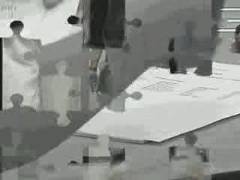 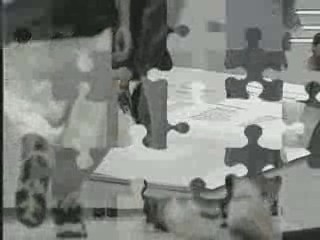 [Speaker Notes: Because of all the denial, secretiveness, lying, etc. when trying to identify a problem it is like putting a puzzle together.]
İlaçların Kötüye Kullanımının Erken İşaret ve Belirtileri
Sersemlemiş ve sıkıntılı yürüyüş,
Son olayları hatırlamakta zorluk,
Dikkatsizlik,
Uyuşturucu malzemeleri: giyim, posterler, takı, ... ilaç kullanımını teşvik
Bir problem olduğunda pozitif hareket etmeli ve uyuşturucu kullanımının erken işaret ve belirtilerinin farkında olmalıyız.
[Speaker Notes: Get them to have an assessment ASAP when there is a problem. Don’t wait and hope it goes away. If it is addiction it only gets worse!!!]
Biz Ne Yapabiliriz!
Risk Faktörleri bilin,
Bir Esneklik Yaklaşımı benimseyin,
Erken İşaretleri ve Belirtileri arayın.
Önleyici mesajlar verin.
Genel Yaklaşım
Sağlıklı yaşam tarzı seçimleri için destek:
Rahatlatıcı faaliyetler, sağlıklı bir diyet, stres azaltma, yeme, egzersiz, yeterli uyku, sağlıklı alışkanlıklara teşvik etmek,
Mümkünse uyuşturucu kullanımını önleyici faaliyetleri birleştirme:
"Öğretilebilir anlar“ arayın.
Aileler
Esneklik faktörlerini anlamak ve ergenleri desteklemek:
Okul performansı,
Hedefleri belirlemek,
Olumlu beklentiler,
Yapılandırılmış serbest zaman,
Akran grupların değerlendirilmesi,
Benlik saygısı,
Toplum hizmeti,
Sosyal beceri ve karar verme yeteneği
Aileler
Uyuşturucu kullanımının riskleri konusunda çocuklarınızı / ergenlerinizi eğitin:
Yargı sorunları, kazalar için artan riskler, riskli cinsel davranışlar
Sağlık sorunları
Hayatındaki sonuçları
Bunlar, yasadışı vb ...